CAT devant une hypocalcémie
Dr Khelil
Maitre Assistante en Endocrinologie – Maladies métaboliques
INTRODUCTION
L’hypocalcémie  est  un trouble ionique  plus  fréquent
    que l’hypercalcémie mais peut rester longtemps méconnue  car  les  signes   cliniques sont d’apparition  tardives et non  spécifiques.   
	
La fraction du calcium ionisé représente le calcium biologiquement actif. 
Le   dosage   de   la   calcémie   totale   doit   être systématiquement  corrigé  en  fonction  de  la protidémie.
 L’ importance de la symptomatologie clinique dépend de la profondeur du trouble
RAPPELS
POOL DE CALCIUM 1300 A 1500 gr
Besoins quotidiens : 800 mg/j
 Besoins accrus lors de la grossesse:1000 mg/j
La croissance:
4 à 6 ans ------700 mg/j                                                                    
7 à 9 ans ------900 mg/j                                                      
adolescent ----1000 mg/j
femme ménopausée et sujet âgé  1500mg/j .
RAPPELS
- L’os  contient  plus  de  98  %  du  Ca de  l’organisme, dont 1 %  est échangeable avec le milieu extracellulaire. 
   - C’est un cation bivalent qui sert non seulement à la minéralisation osseuse mais aussi au fonctionnement de toutes les cellules de l’organisme.
	- L’homéostasie  calcique  résulte   d’un équilibre  entre l’os, le rein et le tube digestif  sous  une  médiation  hormonale  par  la  PTH et  la vitamine D.
RAPPELS
- Le  maintien  d’une  calcémie  dans des  tranches  normales  est  un  enjeu  majeur  pour  tout    l’organisme    puisque    toute    déstabilisation  est  responsable    de    complications    organiques neurologiques, digestives,  rénales et cardiovasculaires aux  conséquences  graves .
RAPPELS
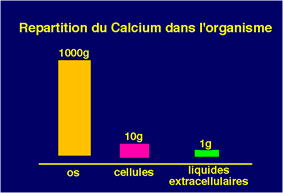 REPARTITION DU CALCIUM 
INTRA-CELLULAIRE
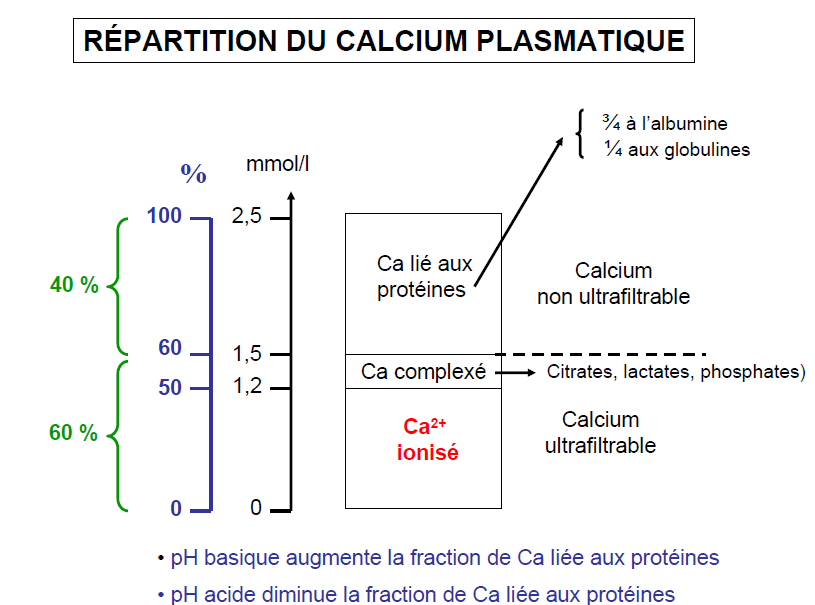 Ca sérique: 2,20 à 2,60 mmol/l
Rôle Physiologique Du Calcium
Sous forme de sels complexes (99%)
Fonctions mécaniques
Constitution du tissu osseux 
Sous forme ionisée
Actions métaboliques:
La conduction nerveuse,
La contraction musculaire, 
La coagulation sanguine,
La  différenciation  cellulaire,
Le  signal  intracellulaire,
Perméabilité membranes cellulaires,
Processus de sécrétion cellules endocrines,
Médiation action hormones.
Excrétion urinaire du calcium
Régulation du métabolisme P-Ca
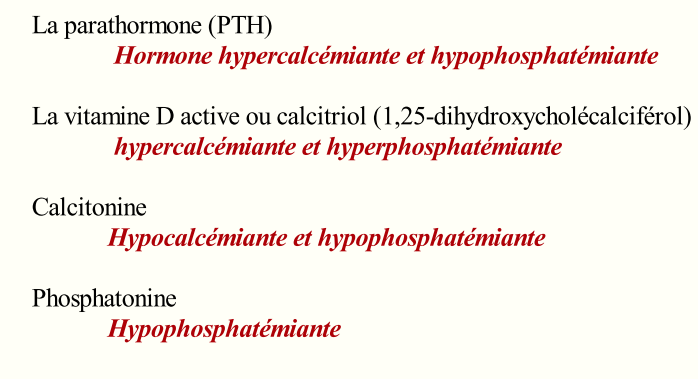 DEFINITION
Tableau clinico-biologique définit par une calcémie basse 
	
L’hypocalcémie se définit par une valeur de :
calcémie totale < 2,10 mmol/l ou 84<mg/l (pour être correctement interprétée elle doit être confrontée à la protidémie)
calcémie ionisée < 1,16 mmol/l ou < 46mg/l
[ ca]     de 0,2 mmol/l pour chaque     de 10g/l de l'albumine sérique.
La calcémie corrigée = la calcémie mesurée + (40 – albuminémie) × 0.02 (en mmol/l)
DIAGNOSTIC CLINIQUE
Les  manifestations  cliniques  sont  en  rapport  avec  l’intensité 
du  trouble,  l’âge  de  survenue    et  surtout  avec  sa  rapidité 
d’installation.  En  général,  elles  sont  latentes  mais  peuvent menacer 
le pronostic vital pour des calcémies totales inférieures à 1,75 mmol/l 
soit 70mg/l.
DIAGNOSTIC CLINIQUE
Les hypocalcémies provoquent les signes classiques d’hyperexcitabilité neuro-musculaire qui sont très fréquents et évocateurs, mais très variables dans leur expression, en fonction de la gravité et la chronicité de l’hypocalcémie:
 - paresthésies distales et péribuccales spontanées ou déclenchées, signe de Chvosteck, et de trousseau)
le signe de Trousseau: ce signe est induit pas une ischémie locale sous l’effet de la compression du bras par un brassard humérale gonflé à 20 mmHg au dessus de la pression artérielle systolique pendant 2 minutes. L’hypocalcémie est responsable d’une contraction de la main, avec les premiers 3 doits en extension, jointes par leur extrémités, avec le pouce en opposition réalisant « la main d’accoucheur »
le signe de Chvosteck: correspond à une contraction de la commissure des lèvres  provoqué par une percussion de la joue à mi-distance entre l’oreille et la commissure), ce signe est peu spécifique
DIAGNOSTIC CLINIQUE
crise de tétanie: crises comitiales à type de grand mal, voire des crises focalisées peuvent se rencontrer lors d’une baisse brutale de la calcémie, elles commencent par des paresthésies  et des fasciculations avec apparition ultérieures de contractures.
 Elles  ont la particularité de résister aux traitements antiépileptiques mais disparaissent après correction de l’hypocalcémie.
Risque majeur: le bronchospasme, laryngospasme voir spasme diaphragmatique  conduisant à l’arrêt respiratoire,
DIAGNOSTIC CLINIQUE
L’hypocalcémie chronique provoque moins de manifestations neuromusculaires mais entraîne des manifestations diverses peu spécifiques. 
	-  troubles  des  phanères :  ongles  striés  et  cassants,  peau  sèche,  cheveux  fins  et  secs, alopécie.
   -  Si début dans l’enfance, la dentition peut être affectée: une  hypoplasie et une altération de l’émail dentaire qui est dépoli et strié, des caries nombreuses voire une dysplasie dentaire ;
DIAGNOSTIC CLINIQUE
- la cataracte est la manifestation la plus caractéristique et sa topographie est évocatrice :  sous-capsulaire  antérieure  ou  postérieure,  épargnant  le  noyau  central  du  cristallin. 
	- calcification des noyaux gris centraux (syndrome de Fahr) pouvant être responsable de signes extrapyramidaux ;
	- calcification des tissus mous. Cette anomalie (comme la cataracte) apparaît cependant plus liée à la cause de l’hypocalcémie (hypoparathyroïdie, pseudo-hypoparathyroïdie) qu’à l’hypocalcémie elle-même ;
DIAGNOSTIC CLINIQUE
-  l’augmentation  du  temps  de  repolarisation ventriculaire  d’où  des  signes électro-cardiographiques : allongement de l’espace QT et du segment ST. exceptionnellement  des  troubles  du rythme ;
	- la déminéralisation du squelette, avec ostéopénie, fractures, tassements vertébraux.
Calcification des noyaux gris
DIAGNOSTIC
Bilan biologique : ne doit pas retarder la PEC si urgence.
- Calcémie avec albuminémie ou protidémie
- Calciurie de 24h
- PTH
- 25 (OH) 2 Vit D3
- La magnésémie
- La phosphatémie, en plus de l’ionogramme
- La fonction rénale
- Bicarbonates
DIAGNOSTIC ÉTIOLOGIQUE
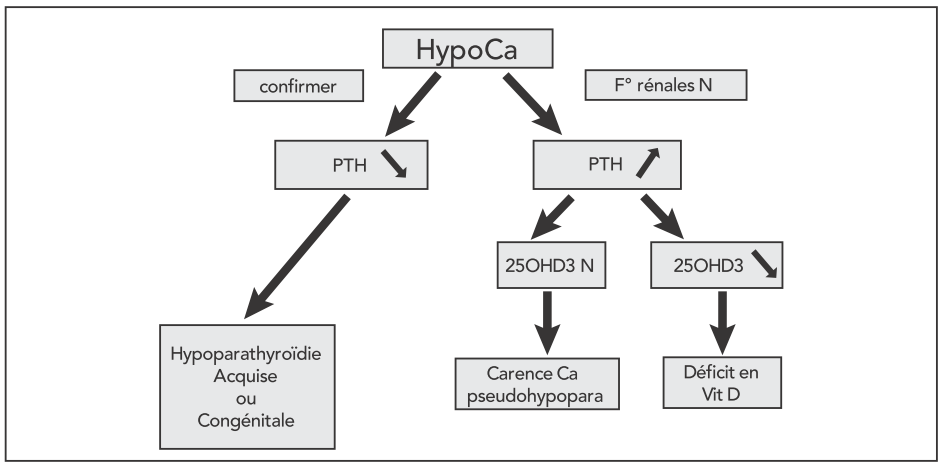 DIAGNOSTIC ÉTIOLOGIQUE
Rechercher des ATCD susceptibles d’avoir entraîné une altération des
 parathyroïdes :  
     - Thyroïdectomie large.  
     - Irradiation ORL ou thyroïdienne.  
     - Infections graves.  
     - Contexte d’insuffisance rénale aigue.  
     - Brûlures. 
     - Transfusion massive abondante en sang contenant du citrate.  
     - Pancréatite aigue en cours.
DIAGNOSTIC ÉTIOLOGIQUE
HYPOCALCEMIE  VRAIE  (albuminémie   normale) 
-  Hypoparathyroïdie
     * Congénitale (syndrome de Di Georges)
     * Auto-immune 
     * Mutations inactivatrice de PTH
     * Mutations activatrices de CaSR 
     * Infiltration des parathyroïdes par ne hémochromatose, métastases ou 
         maladie de Wilson 

-   Pseudohypoparathyroïdie: résistance tissulaire à la PTH
DIAGNOSTIC ÉTIOLOGIQUE
Insuffisance  rénale  chronique  (PTH élevée) 
Insuffisance hépato- cellulaire  
-  Syndrome de malabsorption  (diminution de l’absorption  du calcium, vitamine D et magnésium)   
-   Anti convulsivants     
-   Pancréatite  aigue     
-   Rachitisme  et ostéomalacie  (Ca++ bas, Phosphore bas, PTH élevée, 25 OHD3 basse)
DIAGNOSTIC DIFFERENTIEL
A-TETANIE  NON  HYPOCALCEMIQUE    
- Alcalose    (potassium bas) 
- Hypomagnésémie  
- Spasmophilie  
  
                     B- FAUSSES HYPOCALCEMIES
	En cas d’hypoprotidemie, la calcémie totale est abaissée. Il faut alors doser le calcium ionisé ou bien calculer le calcium corrigé.
TRAITEMENT
A- CRISE  DE TETANIE  AIGUE  
 
	 - Administration de calcium IV lente (200 - 300 mg de Ca-élement en 5-10 min =  2-3 ampoules de 10 mL de Calcium Gluconate à 10%), 
   - Puis une perfusion de 0,5-2 mg/kg/h de Ca-élément pendent 6-8h, sous surveillance clinique, biologique et ECG.  En cas d’ hypopmagnésémie, il faudra aussi supplémenter le Mg. 
   - Il est important de suspendre tout traitement prolongeant le QTc et réduire la dose de digoxine,
TRAITEMENT
B-TRAITEMENT  DE  FOND
 
1-  VITAMINE   D:
-  Vitamine  D2 -  D3     20 000 à  100  000 UI/j  (demi-vie  longue)
- 25 OH D 3 (DEDROGYL): 50 à  125 µg/j (½ vie  de 15 à 20 jours) -   
- 1-25 di OH D 3( Un Alpha): 0,5  à 1µg/j   (½ vie de quelques heures)
TRAITEMENT
2-  CALCIUM:
 - 1g/j    (Gluconate de calcium)
 - La dose  suffisante  est celle  qui ramène  la calcémie  à la limite  inférieure  et la  calciurie < 400mg/24 H   ( pour  éviter  les calculs rénaux ),
TRAITEMENT ETIOLOGIQUE
- Hyporparathyroïdie post-op. : transitoire ou permanente. Si
      permanente => trt substitutif à vie.  

     - Traitement spécifique de l’hypomagnésémie: apport de Mg.  

     - Apport de vit D.  

     - Traitement de l’IRA, PEC de la pancréatite aigue. 
     - Une hyporparathyroïdie Congénitales : substitution du déficit de
        PTH sera envisageable par la PTH recombinante en voie sc ( trt
        onéreux non disponible en Algérie).
CONCLUSION
L’hypocalcémie se définit par une valeur de la calcémie 
totale corrigée < 2,10 mmol/l ou 84<mg/l 
• la calcémie corrigée ou calcium ionisé est à considérer 
toujours à la place de calcémie.
• La symptomatologie est peu spécifique.
• La gravité des hypocalcémies est liée aux manifestations 
neurologiques centrales et cardiovasculaires.
• Double prise en charge : symptomatique immédiate 
et  bien  codifiée,  puis  étiologique  quand  celle  ci  est 
possible.